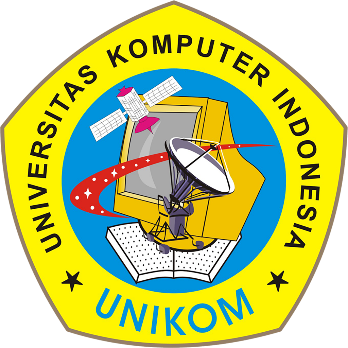 LOGIKA PROPOSISI
TUJUAN PEMBELAJARAN
MATERI AJAR>> Pengenalan proposisi>> Formulasi proposisi>> Tabel kebenaran
Logika
Logika merupakan dasar dari semua penalaran (reasoning).  
Penalaran didasarkan pada hubungan antara pernyataan (statements).
Logika adalah ilmu yang mempelajari cara mengambil kesimpulan
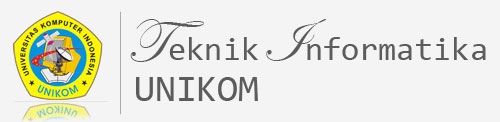 Proposisi
Pernyataan atau kalimat deklaratif yang bernilai benar (true) atau salah (false), tetapi tidak keduanya.
“Gajah lebih besar daripada tikus.”
Apakah ini sebuah pernyataan?
YA
Apakah ini sebuah proposisi?
YA
Apakah nilai kebenaran dari proposisi ini?
BENAR
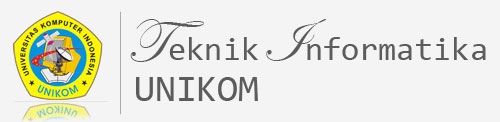 “520 < 111”
Apakah ini sebuah pernyataan?
YA
Apakah ini sebuah proposisi?
YA
Apakah nilai kebenaran dari proposisi ini?
SALAH
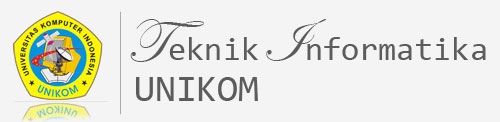 “y > 5”
Apakah ini sebuah pernyataan?
YA
Apakah ini sebuah proposisi?
TIDAK
Pernyataan jenis ini kita sebut sebagai fungsi proposisi atau kalimat terbuka.
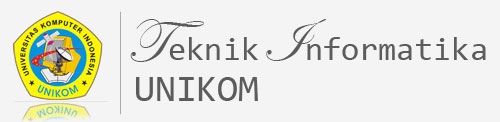 “Tolong untuk tidak tidur selama kuliah”
Apakah ini sebuah pernyataan?
TIDAK
Ini adalah sebuah permintaan.
Apakah ini sebuah proposisi?
TIDAK
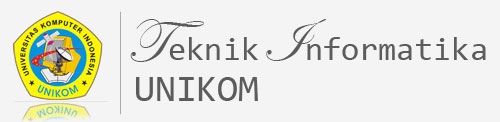 “x < y jika dan hanya jika y > x.”
Apakah ini pernyataan ?
YA
Apakah ini proposisi ?
YA
Apakah nilai kebenaran dari proposisi ini ?
BENAR
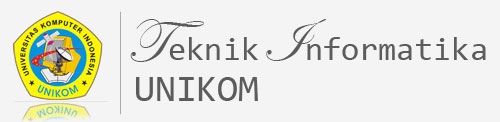 Formulasi
Proposisi dilambangkan dengan huruf kecil p, q, r, …. 

Contoh:
	p :  13 adalah bilangan ganjil.
	q :  Soekarno adalah alumnus UGM.
	r :  2 + 2 = 4
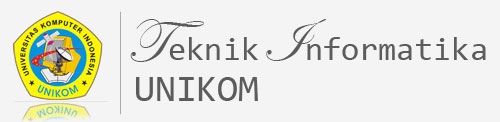 Mengkombinasikan Proposisi
Misalkan p dan q adalah proposisi. 
	1. Konjungsi (conjunction):  p dan q
           	Notasi  p  q,
	2.  Disjungsi (disjunction): p atau q
	     	Notasi: p  q
	3.  Ingkaran (negation) dari p:  tidak p 
	           Notasi: p
 
p dan q disebut proposisi atomik
Kombinasi p dengan q menghasilkan proposisi majemuk (compound proposition)
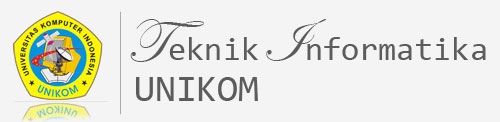 Contoh 3. Diketahui proposisi-proposisi berikut:				
p : Hari ini hujan
q : Murid-murid diliburkan dari sekolah
	
     p  q : Hari ini hujan dan murid-murid diliburkan
		dari sekolah
     p  q  : Hari ini hujan atau murid-murid diliburkan 			dari  sekolah
    p	   : Tidak benar hari ini hujan 		 
		      (atau: Hari ini tidak hujan)
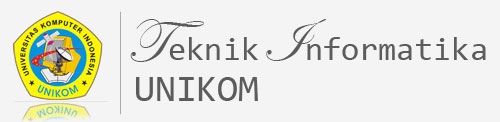 TABEL KEBENARAN
Proposisi majemuk disebut tautologi jika ia benar untuk semua kemungkinan

Proposisi majemuk disebut kontradiksi jika ia salah untuk semua kemungkinan.
Hukum-hukum Logika
Soal Latihan 1
Diberikan pernyataan “Tidak benar bahwa dia belajar Algoritma tetapi tidak belajar Matematika”.

(a)  Nyatakan pernyataan di atas dalam notasi simbolik (ekspresi logika)

(b)  Berikan pernyataan yang ekivalen secara logika dengan pernyataan tsb (Petunjuk: gunakan hukum De Morgan)
Penyelesaian Soal Latihan 1
Misalkan 
	  	p :  Dia belajar Algoritma
	    	q :  Dia belajar Matematika
 
	maka, 
	(a) ~ (p  ~ q) 
	(b) ~ (p  ~ q)  ~ p  q  (Hukum De Morgan)
	
dengan kata lain: “Dia tidak belajar Algoritma atau belajar Matematika”
Disjungsi Eksklusif
Kata “atau” (or) dalam operasi logika digunakan dalam salah satu dari dua cara:

1. Inclusive or
   “atau” berarti “p atau q atau keduanya”
    Contoh: “Tenaga IT yang dibutuhkan menguasai  			Bahasa  C++ atau Java”. 
2.   Exclusive or 
          “atau” berarti “p atau q tetapi bukan keduanya”. 
     Contoh:  “Ia dihukum 5 tahun atau denda 10 juta”.
Proposisi Bersyarat (kondisional atau implikasi)
Bentuk proposisi: “jika p, maka q”
Notasi: p  q
Proposisi p disebut hipotesis, antesenden, premis,  sebab
Proposisi q disebut konklusi, precedence, konsekuen,  akibat
Jika saya lulus ujian, maka saya mendapat hadiah dari ayah
Jika suhu mencapai 80C, maka alarm akan berbunyi
Jika anda tidak mendaftar ulang, maka anda dianggap mengundurkan diri
Cara-cara mengekspresikan implikasi p  q
Jika p, maka q	
Contoh :  Jika hari hujan, maka tanaman akan tumbuh subur. 
Jika p, q
Contoh : Jika tekanan gas diperbesar, mobil melaju kencang.
p mengakibatkan q 	(p implies q)
Contoh : Es yang mencair di kutub mengakibatkan permukaan air laut naik.
q jika p
Contoh : Orang itu mau berangkat jika ia diberi ongkos jalan.
Cara-cara mengekspresikan implikasi p  q: (lanjutan)
p hanya jika q
Contoh : Ahmad bisa mengambil matakuliah Teori Bahasa Formal hanya jika ia sudah lulus matakuliah Matematika Diskrit.
p syarat cukup untuk q  
(hipotesis menyatakan syarat cukup (sufficient condition))
Contoh : Syarat cukup agar lulus ujian adalah nilai akhir >=60.
q syarat perlu untuk p    
(konklusi menyatakan syarat perlu (necessary condition) )
Contoh : Syarat perlu bagi Indonesia agar ikut Piala Dunia adalah dengan mengontrak pemain asing kenamaan.
q bilamana p	(q whenever p)
Contoh : Banjir bandang terjadi bilamana hutan ditebangi.
Perhatikan bahwa dalam implikasi yang dipentingkan nilai kebenaran premis dan konsekuen, bukan hubungan sebab dan akibat diantara keduanya.

Beberapa implikasi di bawah ini valid meskipun secara bahasa tidak mempunyai makna:

	“Jika 1 + 1 = 2 maka Paris ibukota Perancis”
	“Jika n bilangan bulat maka hari ini hujan”
Soal Latihan 2
Nyatakan pernyataan berikut:

	 “Anda tidak dapat terdaftar sebagai pemilih dalam Pemilu  jika anda berusia di bawah 17 tahun kecuali kalau anda sudah menikah”.

  dalam notasi simbolik.
Penyelesaian Soal Latihan 2
Anda tidak dapat terdaftar sebagai pemilih dalam Pemilu  jika anda berusia di bawah 17 tahun kecuali kalau anda sudah menikah”.
   	
    Format: q jika p

    Susun ulang ke bentuk standard:  Jika p, maka q

	Jika anda berusia di bawah 17 tahun, kecuali kalau anda sudah menikah, maka anda tidak dapat terdaftar sebagai pemilih dalam Pemilu
Jika anda berusia di bawah 17 tahun, kecuali kalau anda sudah menikah, maka anda tidak dapat terdaftar sebagai pemilih dalam Pemilu 	

	 m : Anda berusia di bawah 17 tahun.
	 n : Anda sudah menikah.
	 r : Anda dapat terdaftar sebagai pemilih dalam Pemilu. 

maka pernyataan di atas dapat ditulis sebagai:
		        (m ꓦ ~ n)  ~ r
Buat table kebenaran
.

.

.

.

.

.
TUGAS
Ubah kalimat ini ke dalam ekspresi logika (notasi simbolik)

1. Anda hanya dapat mengakses internet dari kampus hanya jika anda mahasiswa Informatika atau anda bukan seorang sarjana.

2. Anda tidak dapat menaiki roller coaster jika anda tingginya kurang dari 150 cm kecuali jika anda berusia lebih dari 16 tahun.
3. Sebagian besar orang percaya bahwa harimau Jawa sudah lama punah. Tetapi, pada suatu hari Amir membuat pernyataan-pernyataan kontroversial sebagai berikut:
	(a)   Saya melihat harimau di hutan.
	(b)  Jika saya melihat harimau di hutan, maka saya juga melihat serigala.
 
	Misalkan kita diberitahu bahwa Amir kadang-kadang suka berbohong dan kadang-kadang jujur. Gunakan tabel kebenaran untuk memeriksa apakah Amir benar-benar melihat harimau di hutan?